Objektivní vyšetření
Pohled
Poklep
Pohmat
Poslech
Per rectum
Pohled - inspekce
podmínky: 
vhodné osvětlení (žluté světlo může skrýt ikterus)  
vhodná poloha nemocného - někdy nelze dosáhnout při závažných onemocněních - astmatický záchvat, peritonitida  
možnost soustředění - telefony, návštěvníci, příbuzní
2
Klinika interní, geriatrie a praktického lékařství Fakultní nemocnice Brno a Lékařské fakulty Masarykovy univerzity
vyšetření pohledem: 
stav vědomí:
kvantitativní poruchy - somnolence, sopor, koma, synkopa 
kvalitativní poruchy - obnubilace, zmatenost
postoj, poloha - uvolněná, vynucená
pohyby - gestikulace, abnormální pohyby, symetrie, třes, záškuby
chůze - s oporou či bez ní  
klaudikace – ICHDKK
cirkumdukce – CMP
chůze o široké bázi - závratě, chůze v předklonu - Parkinsonova choroba
3
Klinika interní, geriatrie a praktického lékařství Fakultní nemocnice Brno a Lékařské fakulty Masarykovy univerzity
vzhled a vlastnosti kůže
barva kůže - ikterus, cyanoza
exantémy, 
krvácení do kůže - petechie, sufuze, 
žilní kresba, 
kožní adnexa, stav péče o ně, 
vlhkost kůže, napětí kůže
poruchy integrity - dekubity, bércové vředy apod.
4
Klinika interní, geriatrie a praktického lékařství Fakultní nemocnice Brno a Lékařské fakulty Masarykovy univerzity
proporce 
poměr výšky a hmotnosti (BMI) 
typ uložení tuku (maskulinní, feminní), konstituční typ (astenik, normostenik, hyperstenik, pyknik)
celkový stav hygieny nemocného
přítomnost katetrů, stomií apod.
5
Klinika interní, geriatrie a praktického lékařství Fakultní nemocnice Brno a Lékařské fakulty Masarykovy univerzity
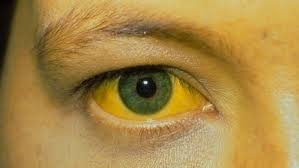 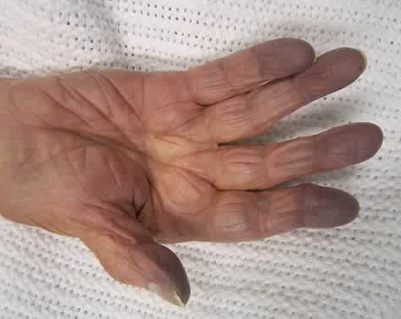 6
Klinika interní, geriatrie a praktického lékařství Fakultní nemocnice Brno a Lékařské fakulty Masarykovy univerzity
Poklep - perkuse
hodnocení zvuku vyvolaného klepáním přímo na vyšetřovanou oblast nebo na prostředník druhé ruky vyšetřujícího
plný jasný – fyziologický – nad zdravou plící
hypersonorní – zvýšené zvučný (škatulový) – nad emfyzematózní plící 
ztemnělý – nad pevnou tkání – např. infiltrovaná plíce
bubínkový – nad dutinami – např. plynaté střevo
diferencovaný bubínkový – fyziologicky na břiše
amforický – nad kolabovanou plící, nad velkou dutinou – dříve kaverny
7
Klinika interní, geriatrie a praktického lékařství Fakultní nemocnice Brno a Lékařské fakulty Masarykovy univerzity
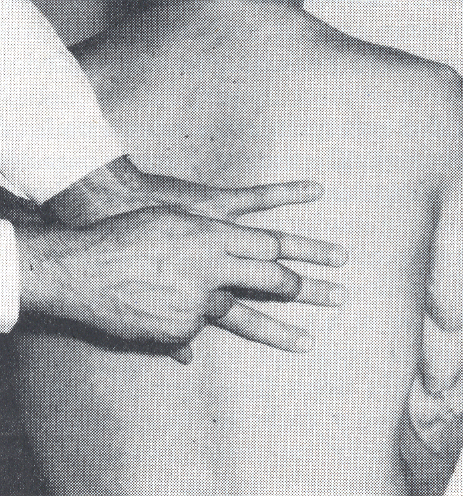 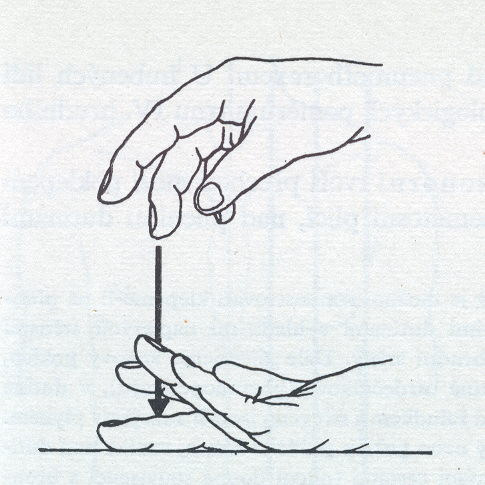 8
Klinika interní, geriatrie a praktického lékařství Fakultní nemocnice Brno a Lékařské fakulty Masarykovy univerzity
Pohmat - palpace
povrchová palpace 
jemně - zachytí vlhkost a teplotu kůže, sílu podkoží, drobné podkožní útvary, pulsaci povrchově uložených tepen
hluboká palpace 
jednou nebo dvěma rukama zachytí napětí břišní stěny, parenchymatózní orgány (jejich velikost, konzistenci, povrch, okraje), rezistence (velikost, bolestivost, fixace k okolí, povrch, konzistence), pulsace hluboko uložených tepen
9
Klinika interní, geriatrie a praktického lékařství Fakultní nemocnice Brno a Lékařské fakulty Masarykovy univerzity
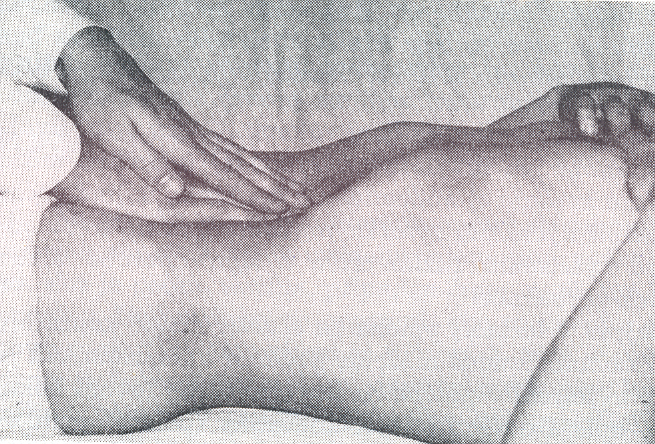 10
Klinika interní, geriatrie a praktického lékařství Fakultní nemocnice Brno a Lékařské fakulty Masarykovy univerzity
vyšetření jater pohmatem 
vyšetřujeme vleže na zádech, při hlubokém nádechu, pod pravým žeberním obloukem
posouzení vztahu k žebernímu oblouku v čáře medioklavikulární (v cm)
povrch – hladký, hrbolatý
okraj – listovitý, oblý, hrbolatý
konzistence – měkká, tužší, uzlovitá, kamenná
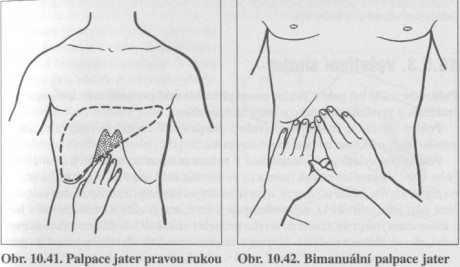 11
Klinika interní, geriatrie a praktického lékařství Fakultní nemocnice Brno a Lékařské fakulty Masarykovy univerzity
vyšetření sleziny pohmatem
poloha na pravém boku, LHK za hlavu, LDK flexe v koleni 
při nádechu palpace pod levým žeberním obloukem
slezina nenaráží x naráží, při zvětšené slezině se vyjadřuje vztah k pupku v cm
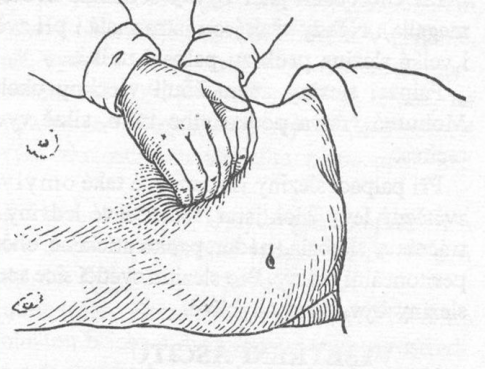 12
Klinika interní, geriatrie a praktického lékařství Fakultní nemocnice Brno a Lékařské fakulty Masarykovy univerzity
vyšetření ledvin pohmatem
Israeliho hmat - jedna ruka vyšetřujícího podpírá bederní krajinu, druhá hmatá přes stěnu břišní
zjistíme bolestivost, event. velikost
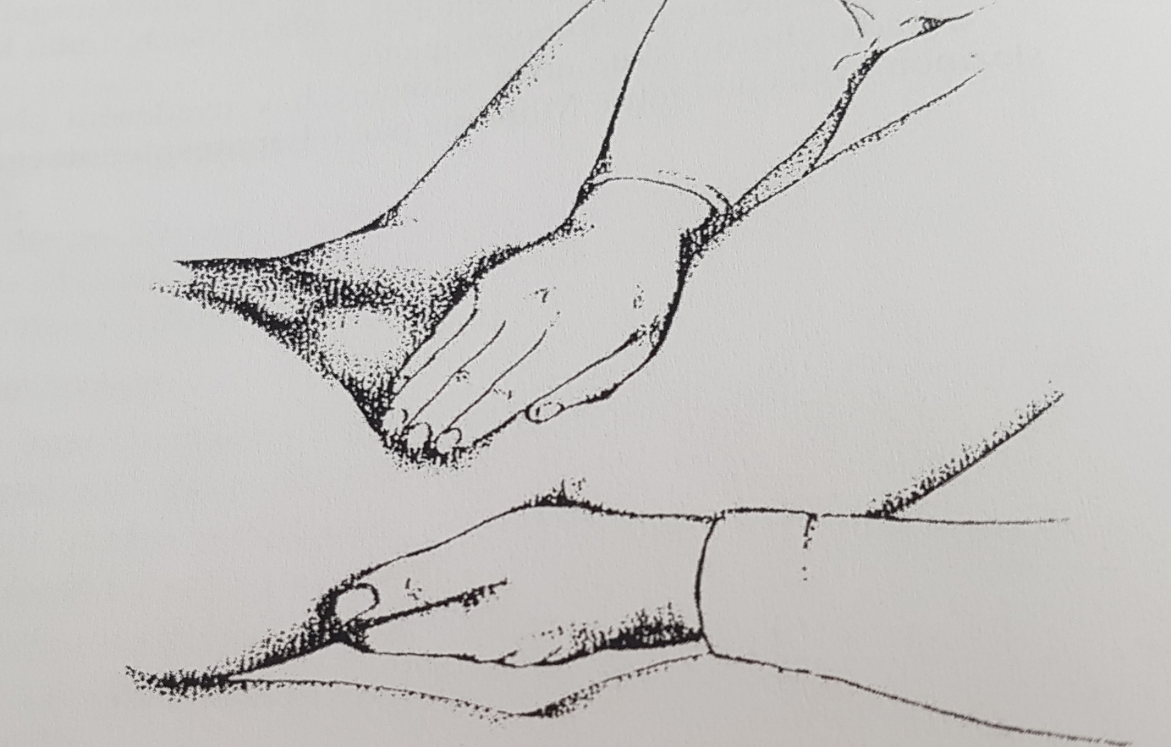 13
Klinika interní, geriatrie a praktického lékařství Fakultní nemocnice Brno a Lékařské fakulty Masarykovy univerzity
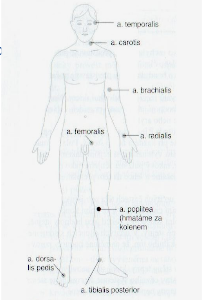 vyšetření tepu
místa vyšetřování
norma, tachykardie, bradykardie
pravidelnost (prav., neprav, resp. arytmie)
kvalita (pulsus durus, mollis)
14
Klinika interní, geriatrie a praktického lékařství Fakultní nemocnice Brno a Lékařské fakulty Masarykovy univerzity
Poslech
poslech prostý
způsob mluvení - huhňavá řeč, fatické poruchy, příliš hlasitá řeč
distanční fenomeny – pískoty, vlhké chropy při dýchání, škrouhání v břiše
dušnost klidová (tachypnoe,bradypnoe, hyperpnoe), námahová, neurotická (nemožnost dodýchnout)
dýchání Kussmaulovo, Biotovo, Cheyne-Stokesovo
15
Klinika interní, geriatrie a praktického lékařství Fakultní nemocnice Brno a Lékařské fakulty Masarykovy univerzity
poslech instrumentální
stetoskop – plodové ozvy
fonendoskop
srdce – ozvy srdečních chlopní, šelest
plíce – dýchání, vedlejší fenomeny – suché, vlhké, pleurální fenomeny, přítomnost tekutiny
břicho – peristaltika
cévy – šelesty nad stenózami
16
Klinika interní, geriatrie a praktického lékařství Fakultní nemocnice Brno a Lékařské fakulty Masarykovy univerzity
Per rectum
má být běžnou součástí – opomíjené
až 60% nádorů rekta je hmatných prstem
provedení 
poloha genupektorální x gynekologická x na boku 
ukazovák dominantní ruky s gumovou rukavicí s gelem 
vyzveme nemocného k zatlačení na stolici
po průniku svěračem palpujeme dostupnou oblast
po vytažení prohlédneme rukavici
17
Klinika interní, geriatrie a praktického lékařství Fakultní nemocnice Brno a Lékařské fakulty Masarykovy univerzity
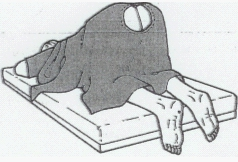 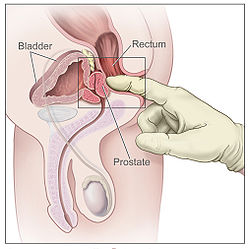 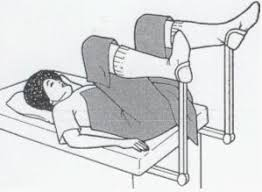 18
Klinika interní, geriatrie a praktického lékařství Fakultní nemocnice Brno a Lékařské fakulty Masarykovy univerzity
orientace – jako ciferník hodin, č. 12 je na kostrči
prostata – na č. 6, hodnotíme velikost, konsistenci, povrch, bolestivost, příp. fixaci k okolí
Douglasův prostor – nejnižší místo peritoneální dutiny, hodnotíme bolestivost, obsah tekutiny
Adnexa – jen orientačně – velikost, event. bolestivost
19
Klinika interní, geriatrie a praktického lékařství Fakultní nemocnice Brno a Lékařské fakulty Masarykovy univerzity
Objektivní vyšetření – status praesens
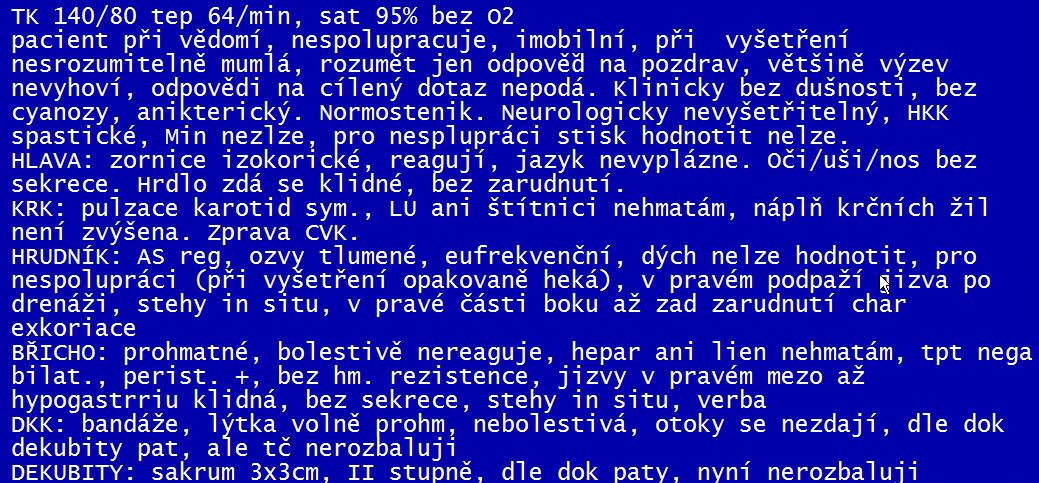 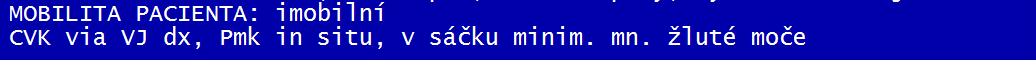 20
Klinika interní, geriatrie a praktického lékařství Fakultní nemocnice Brno a Lékařské fakulty Masarykovy univerzity
Děkuji za pozornost
21
Klinika interní, geriatrie a praktického lékařství Fakultní nemocnice Brno a Lékařské fakulty Masarykovy univerzity